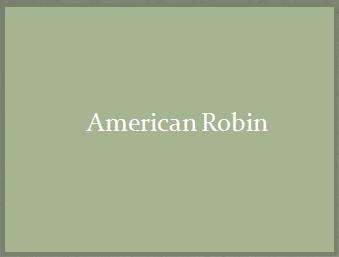 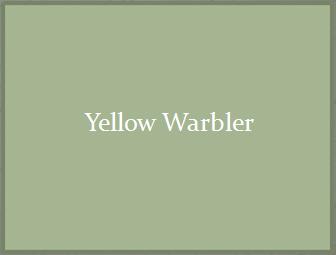 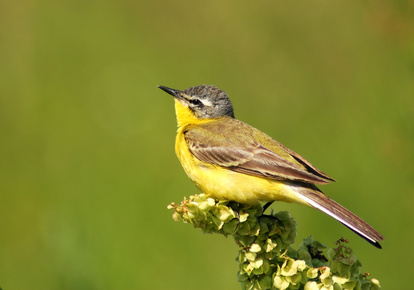 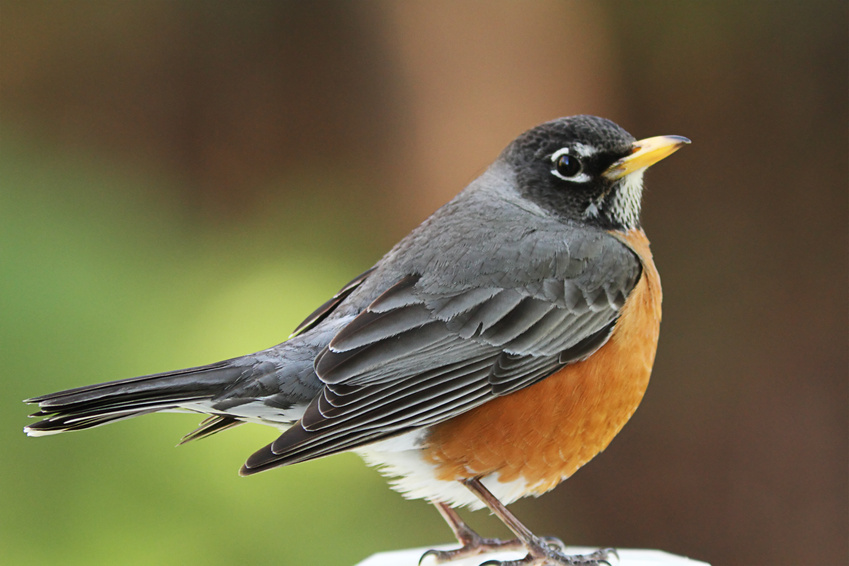 Birds
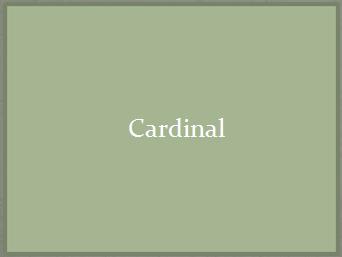 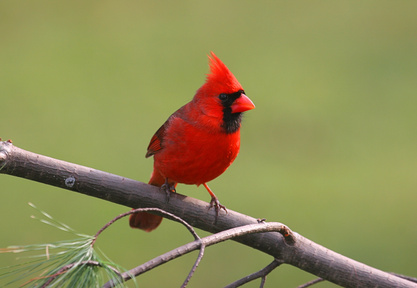 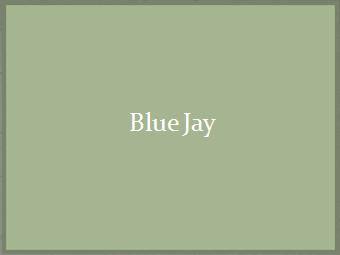 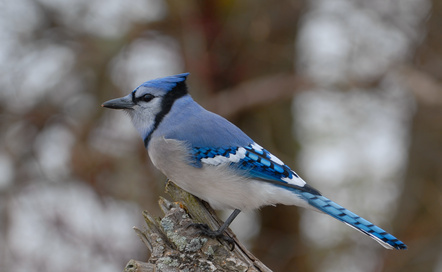